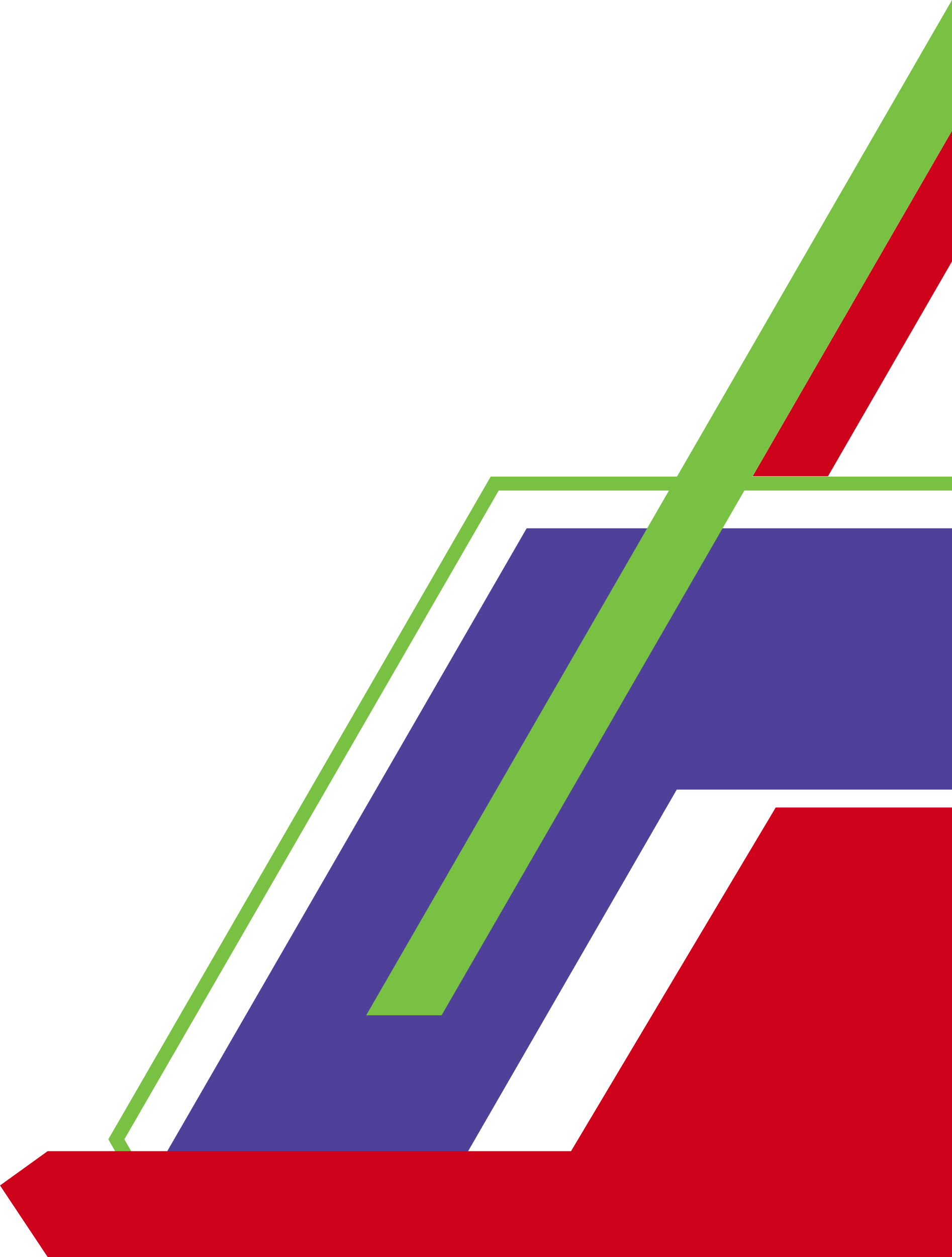 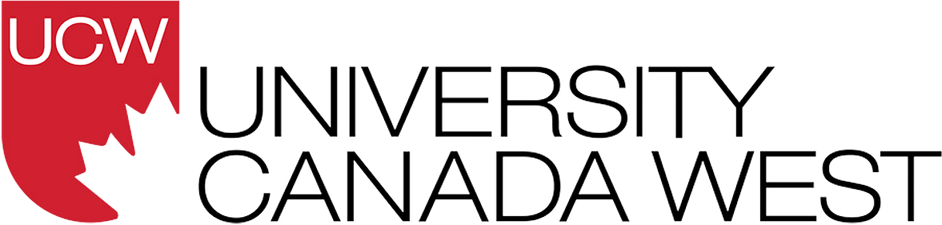 DISC TRAINING
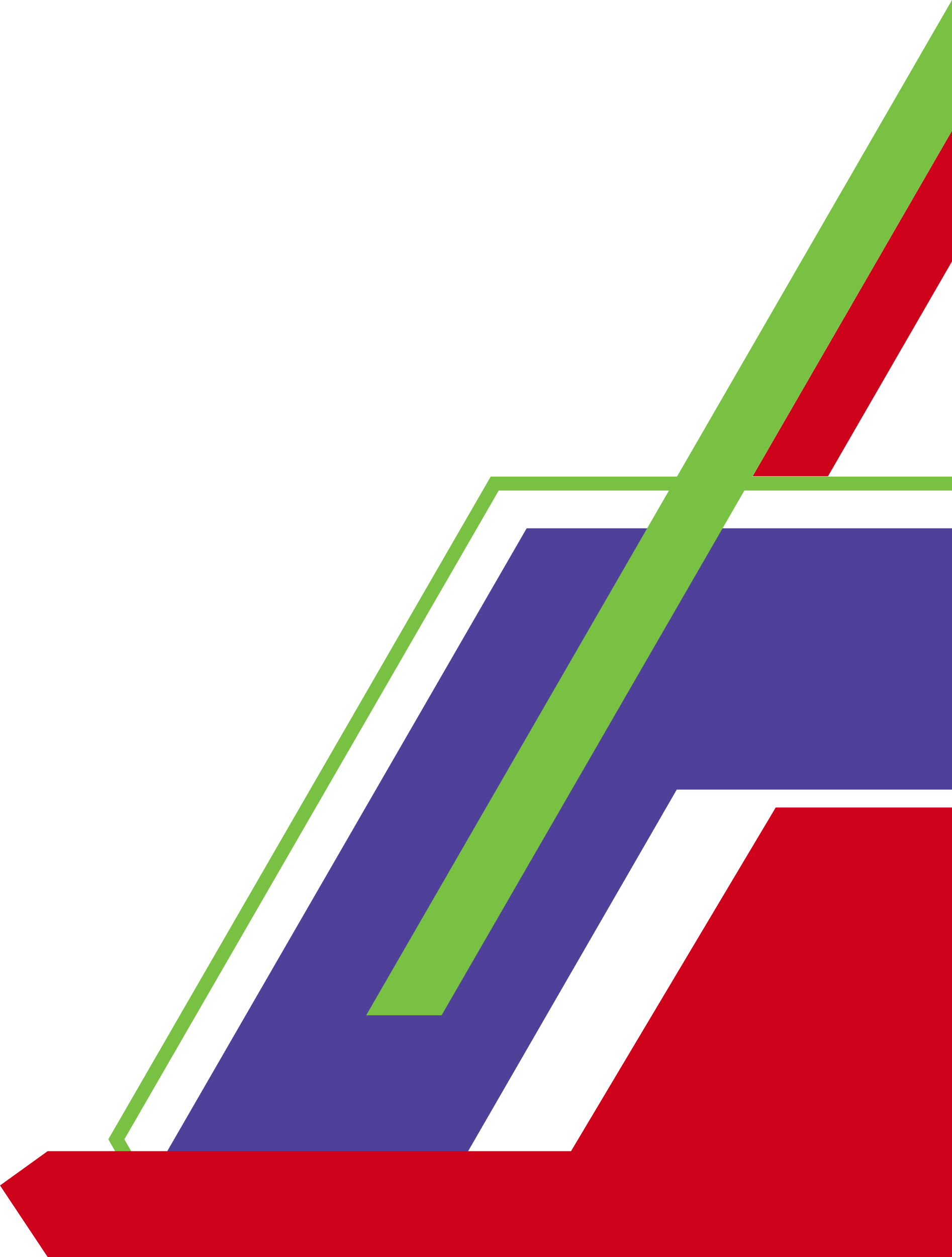 rev Jan 2023
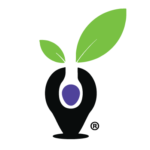 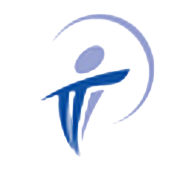 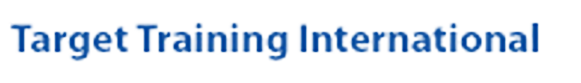 INDIGO AND TRIMETRIX
Our technology partner, Target Training International (TTI), has been researching and validating assessment technologies for over 35 years.
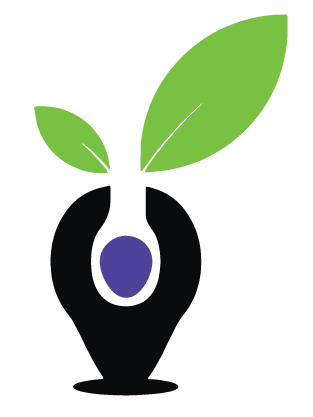 Partnership:  the questionnaire/assessment (TTI) the report (Indigo)
Components:
DISC:  Measures how a person does what they do. 
Driving Forces:  Describes why a person does what they do.
Competencies:  Show what someone does, what skills they have developed.
INDIGO VALIDITY & RELIABILITY
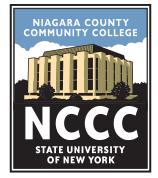 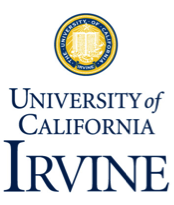 Indigo uses a validated multi-factor assessment combining multiple sciences to measure behaviors, motivators, and skills. Indigo is available for grades 6-adults. 

The most comprehensive assessment tool on the market, currently used extensively in the corporate world (90 countries and 40 languages).

The Indigo Assessment is EEOC, OFCCP, and FERPA compliant. There are no adverse impacts for socio-economic class, race, gender, or disability.
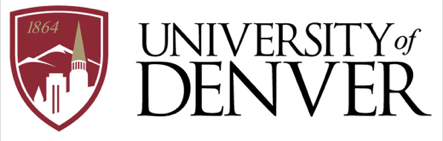 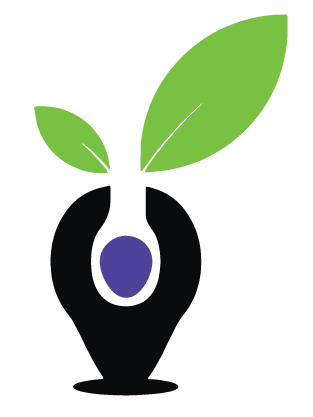 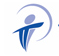 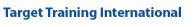 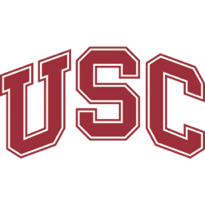 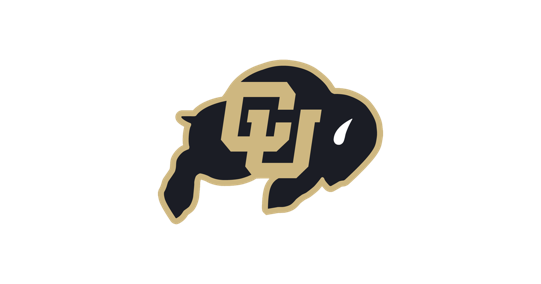 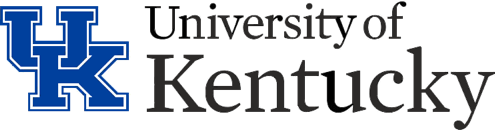 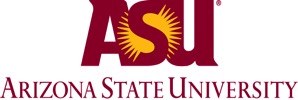 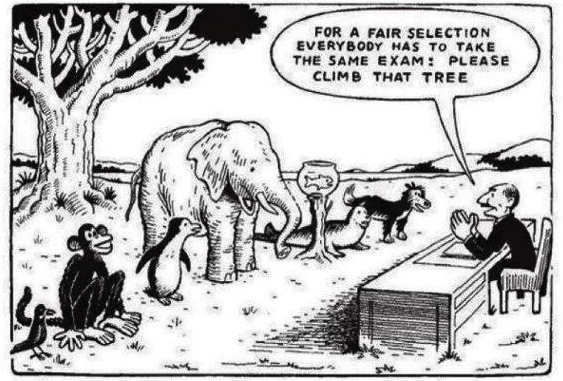 Self-awareness as the foundation
WHY USE ASSESSMENTS?
Use these skills most.
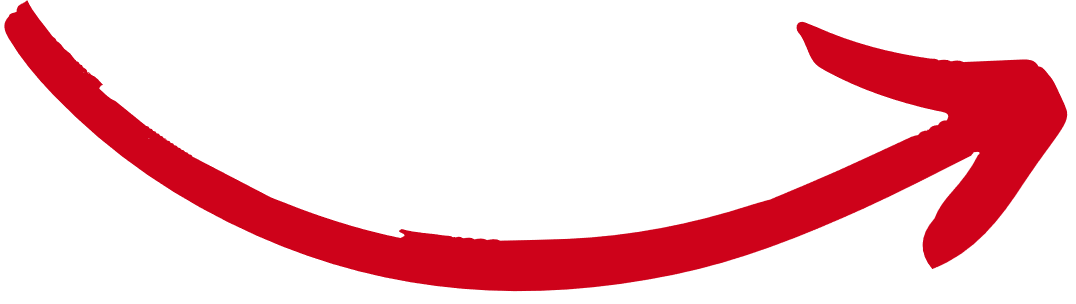 Behavioral/ Communication Style.  Understand your own style and that of others.
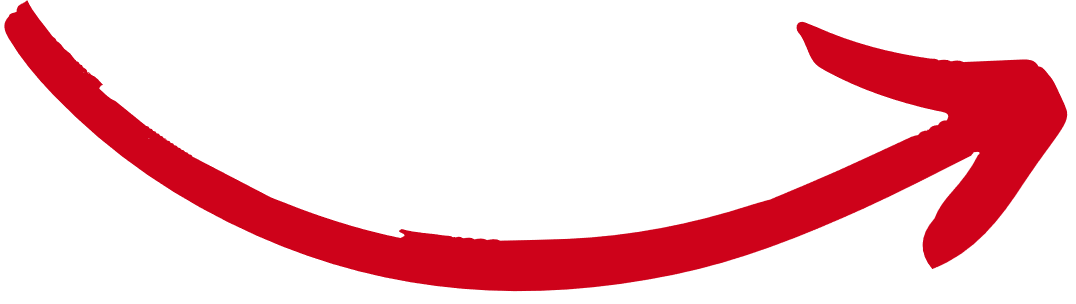 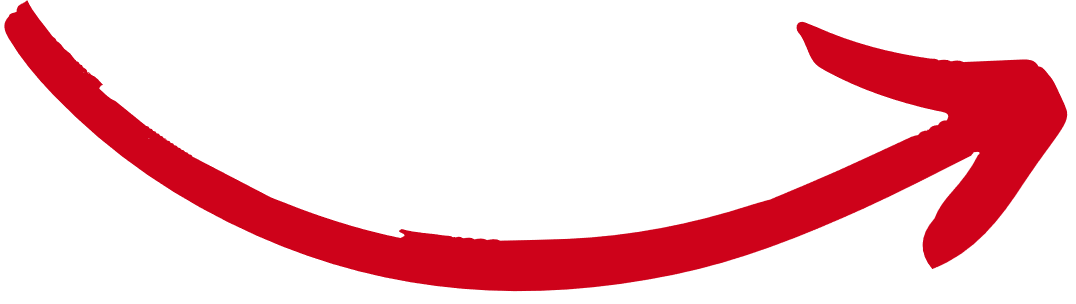 Are you leveraging your strengths?
How do you contribute to teams or groups you are a part of??
Primary Drivers are critical for engagement and personal fulfillment.
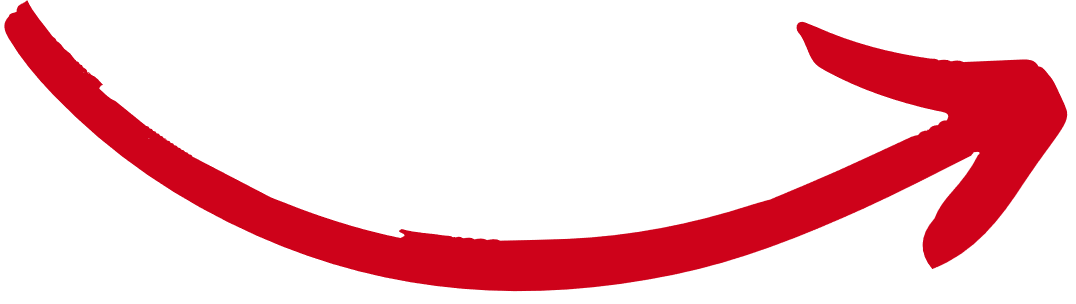 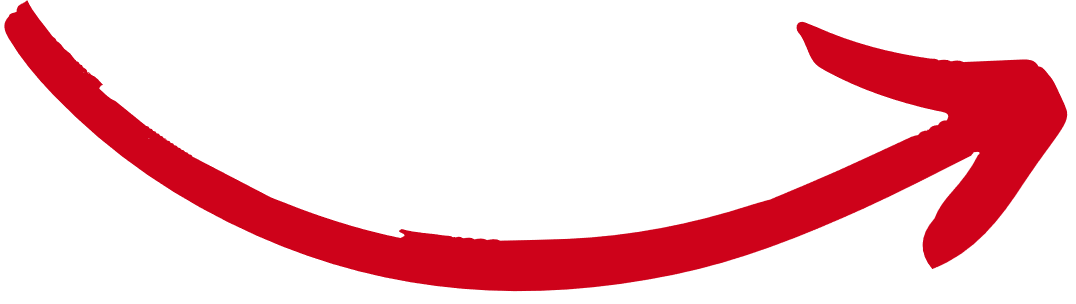 DISC
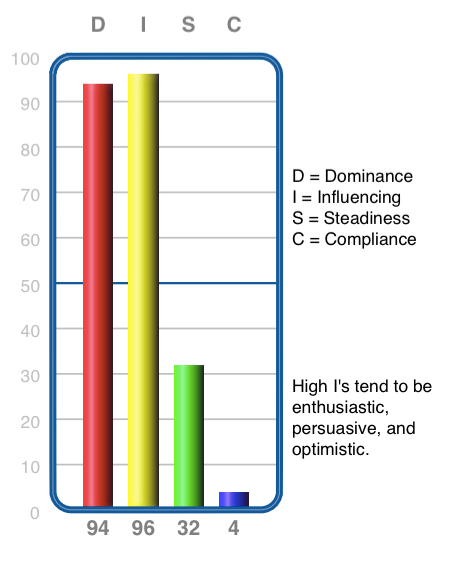 High
DISC describes our unique behavioral makeup.
No “right” or “wrong” score or combination.
8 distinct styles

It’s observable.

DISC is the key to successful  communication.

It describes our ideal work environment.
Energy Line
Low
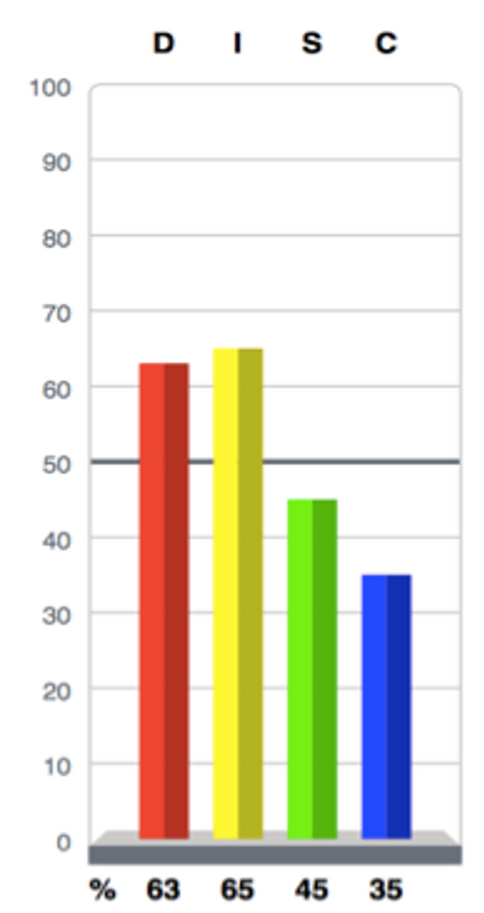 BRIDGE
Evenly spread DISC scores are typically “bridges” on a team.

Evenly Spread Bridge =
All scores are between 30 and 70.

Highly adaptable individuals.
Problems and Challenges
How you respond to
HIGH D
LOW D
Diplomatic communicators
Cooperative, agreeable
Think things through
Prefer collaboration
Direct communicators
Driven, competitive
Quick decision makers
Deal well with conflict
Emotional component: Driven to act - Long fuse or short - Anger
HIGH D
LOW D
Fear:
Being bullied
Unnecessary conflict

Communication Tip
Do:  Give them space to consider the facts and circumstances
Don’t:  Force them to make decisions quickly
Fear:
Not being heard
Being taken advantage of/not being in control

Communication Tip
Do:  Get to the point
Don’t:  Make generalizations
People and Contacts
How you relate to
HIGH I
LOW I
Reflective, reserved
Logical, skeptical
Prefers to work in small groups or alone
Talkative, outgoing
Enthusiastic, optimistic
Engaged when around people
Emotional component: Trust and Optimism
HIGH I
LOW I
Fear:
Being in the spotlight
Being manipulated by another’s influence

Communication Tip
Do:  Get to the point quickly
Don’t:  Bog them down with smalltalk
Fear:
Being ignored
Lack of social support or being unaccepted

Communication Tip
Do:  Ask feeling questions
Don’t:  Force them to bottom line their ideas
Pace and Consistency
How you respond to
HIGH S
LOW S
Active, restless
Variety/Change oriented
Flexible, adaptable
Patient, predictable
Routine oriented
Consistent, deliberate
Emotional component: External expression of emotions and patience
HIGH S
LOW S
Fear:
Inability to innovate and lack of flexibility
Status-quo

Communication Tip
Do:  Make deadlines clear
Don’t:  Tell them how to do it
Fear:
Lack of security
Too much change

Communication Tip
Do:  Describe the how and why behind your plans
Don’t:  Force frequent or fast change
Procedures and Constraints
How you respond to
HIGH C
LOW C
Good on the fly, likes to wing it
Results > process
Big picture thinker
Conscientious - think before acting
Detail oriented
Cautious, systematic
Emotional component: Fear in regard to Risk and Failure
HIGH C
LOW C
Fear:
Constrained by rules
Being limited by what has been done before

Communication Tip
Do:  Give them give them time to develop their own plan and conclusion
Don’t:  Use fear for persuasion
Fear:
Making a mistake, doing it wrong
Not meeting expectations

Communication Tip
Do:  Be patient and thorough
Don’t:  Speak in overgeneralizations
Reflection based application
Questions you can present to students for discussion and reflection in class or online.
Your DISC summary - describe yourself in a few words or a short statement using what stands out to you about yourself according to your DISC graph.
Differing DISCs - Which DISC styles are most difficult for you to communicate with?  How might you approach this style differently now that you know more about it?
Appreciating DISCs – What is a DISC style different from yours that you really appreciate and why?
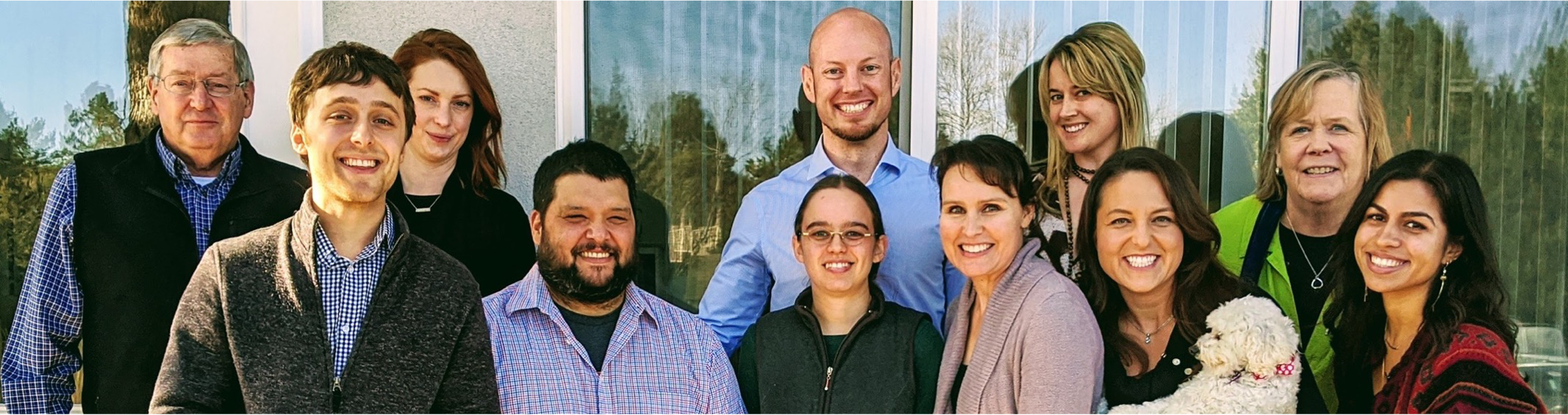 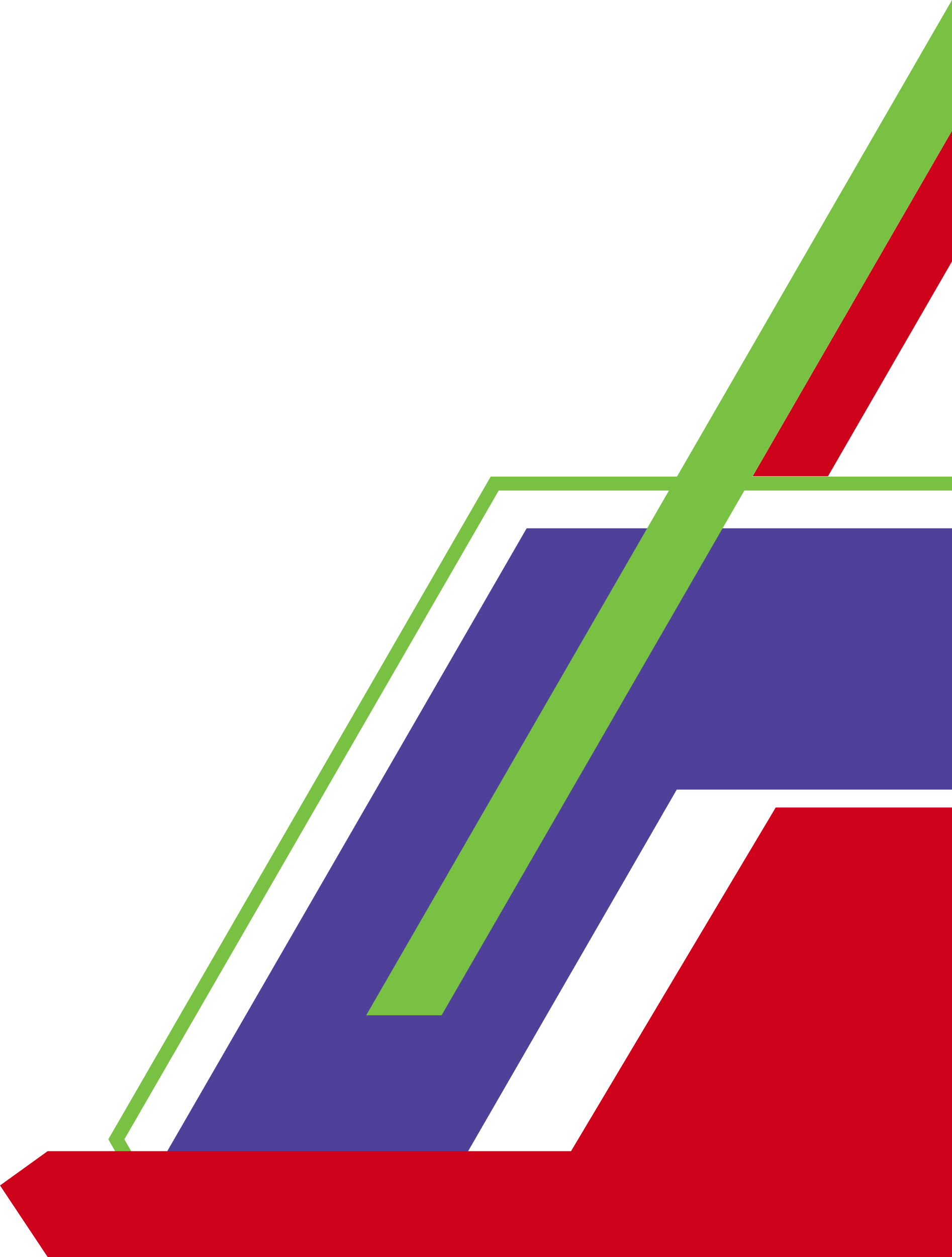 Contact Information
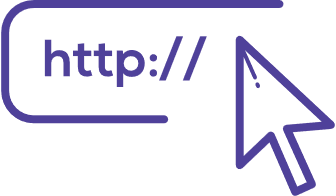 www.IndigoEducationCompany.com
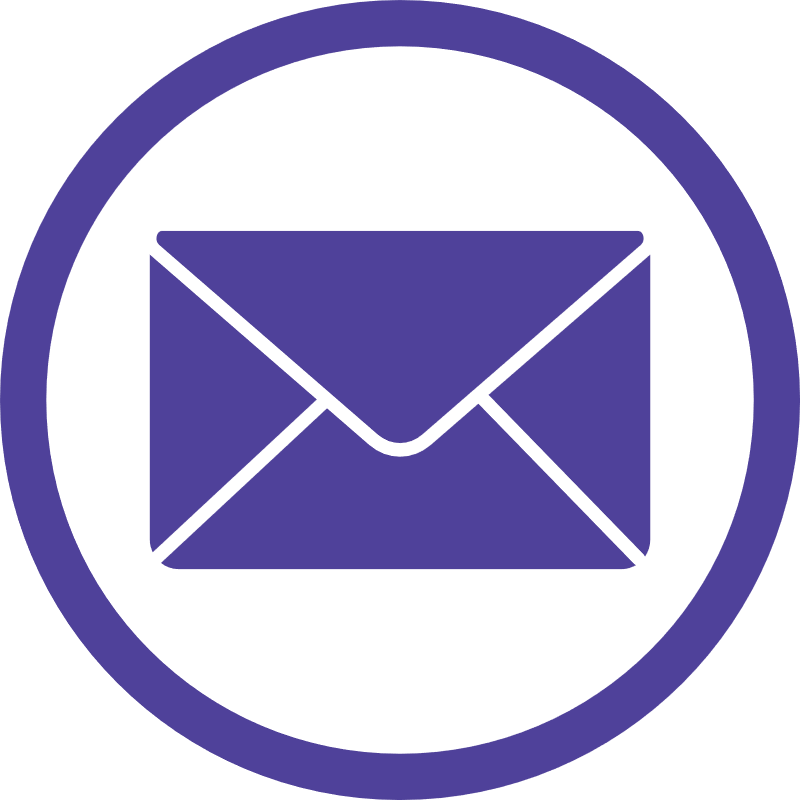 sueann.casey@indigoproject.org
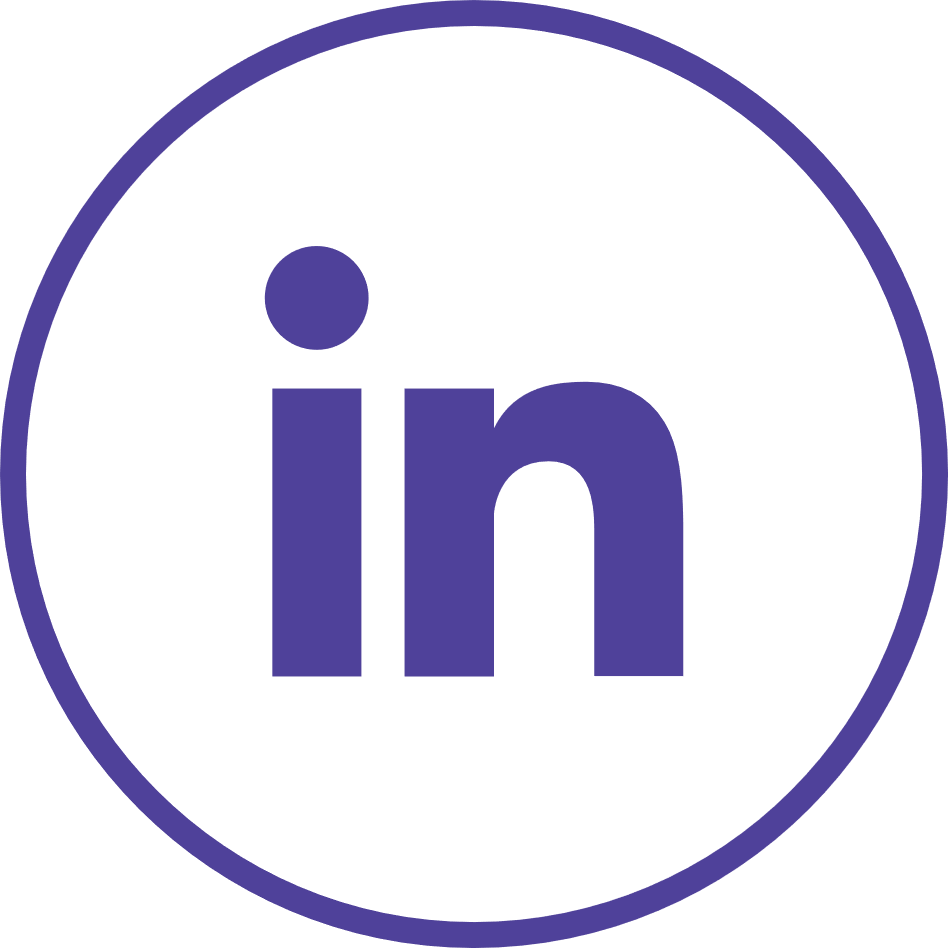 www.linkedin.com/in/sueann-casey-indigo
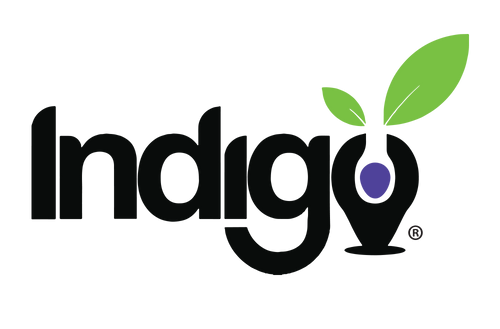 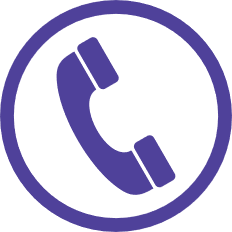 509-435-5903